Памятка 
по заполнению документов 
по подготовке к работе в 
осенне-зимний период
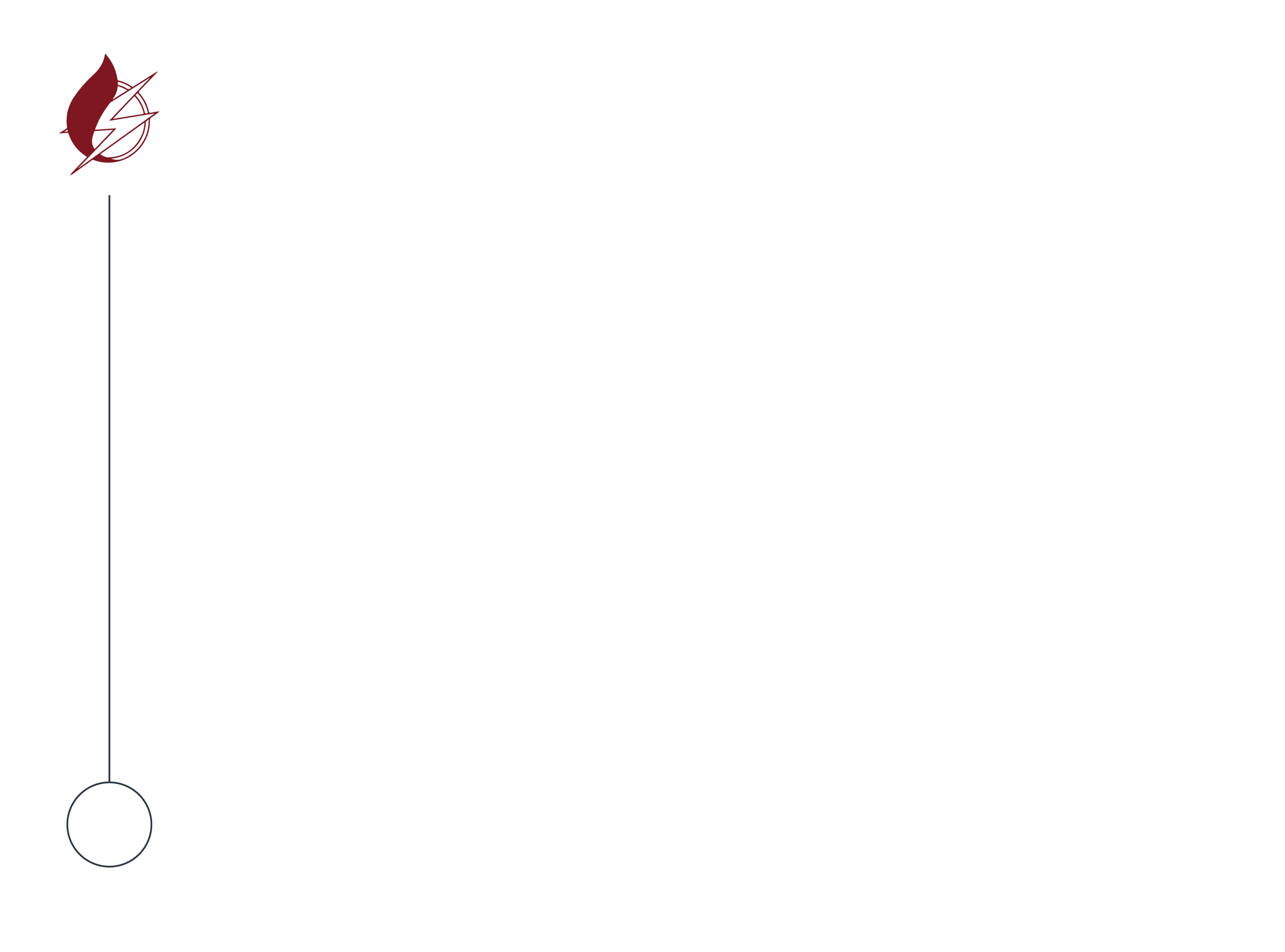 Оформляется на бланке организации
Указывается руководитель структурного подразделения органа госэнергогазнадзора
Указываются объекты (потребитель тепловой энергии и (или) теплоисточник), которые планируется предъявить комиссии для проверки
Прилагается перечень объектов теплопотребления организации (здания, ЦТП, жилые дома и т.п.) и (или) теплоисточников, принадлежащих данной организации
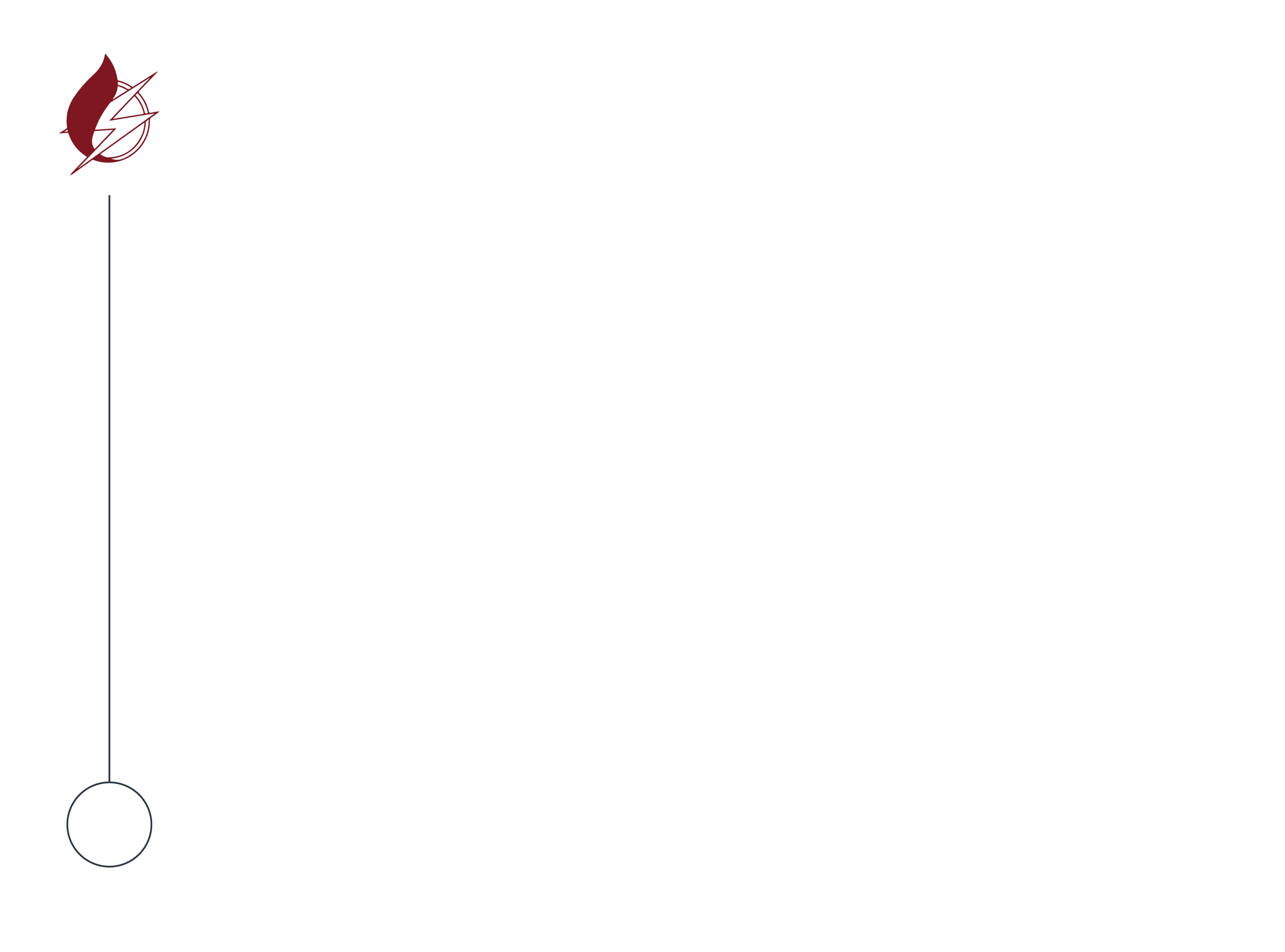 Обязательно указывается наименование объекта и его адрес
Гидравлические испытания тепловых сетей осуществляются давлением 1,25 рабочего, но не менее 0,2 МПа, в течении не менее 10 мин.
Результаты испытаний считаются удовлетворительными, если во время их проведения не произошло падения давления
В таблице перечисляется все оборудование, подвергнутое гидравлическим испытаниям на данном объекте
Системы конвекторного отопления подвергаются гидравлическим испытаниям давлением 1 МПа в течении не менее 5 мин.
Результаты испытаний считаются удовлетворительными, если во время их проведения падение давления не превысило 0,02 МПа
Элеваторные узлы, калориферы и водоподогреватели систем отопления и горячего водоснабжения, а также трубопроводы их обвязки, подвергаются гидравлическим испытаниям давлением 1,25 рабочего, но не ниже 1 МПа, в течении не менее 5 мин. – при испытаниях водяных и паровых систем теплопотребления и не менее 
10 мин. – при испытании систем горячего водоснабжения.
Результаты испытаний считаются удовлетворительными, если во время их проведения падение давления не превысило 0,02 МПа
Системы отопления с чугунными отопительными приборами  подвергаются гидравлическим испытаниям давлением 1,25 рабочего, но не более 0,6 МПа, в течении не менее 5 мин.
Результаты испытаний считаются удовлетворительными, если во время их проведения падение давления не превысило 0,02 МПа
Системы панельного отопления подвергаются гидравлическим испытаниям давлением 
1 МПа в течении не менее 15 мин.
Результаты испытаний считаются удовлетворительными, если во время их проведения падение давления не превысило 0,01 МПа
При выполнении работ собственными силами акт подписывает должностное лицо организации, руководившее проведением испытаний
Подписание акта представителем энергоснабжающей организации – обязательно!
При теплоснабжении от собственного теплоисточника акт подписывает должностное лицо организации, ответственное за эксплуатацию теплоисточника
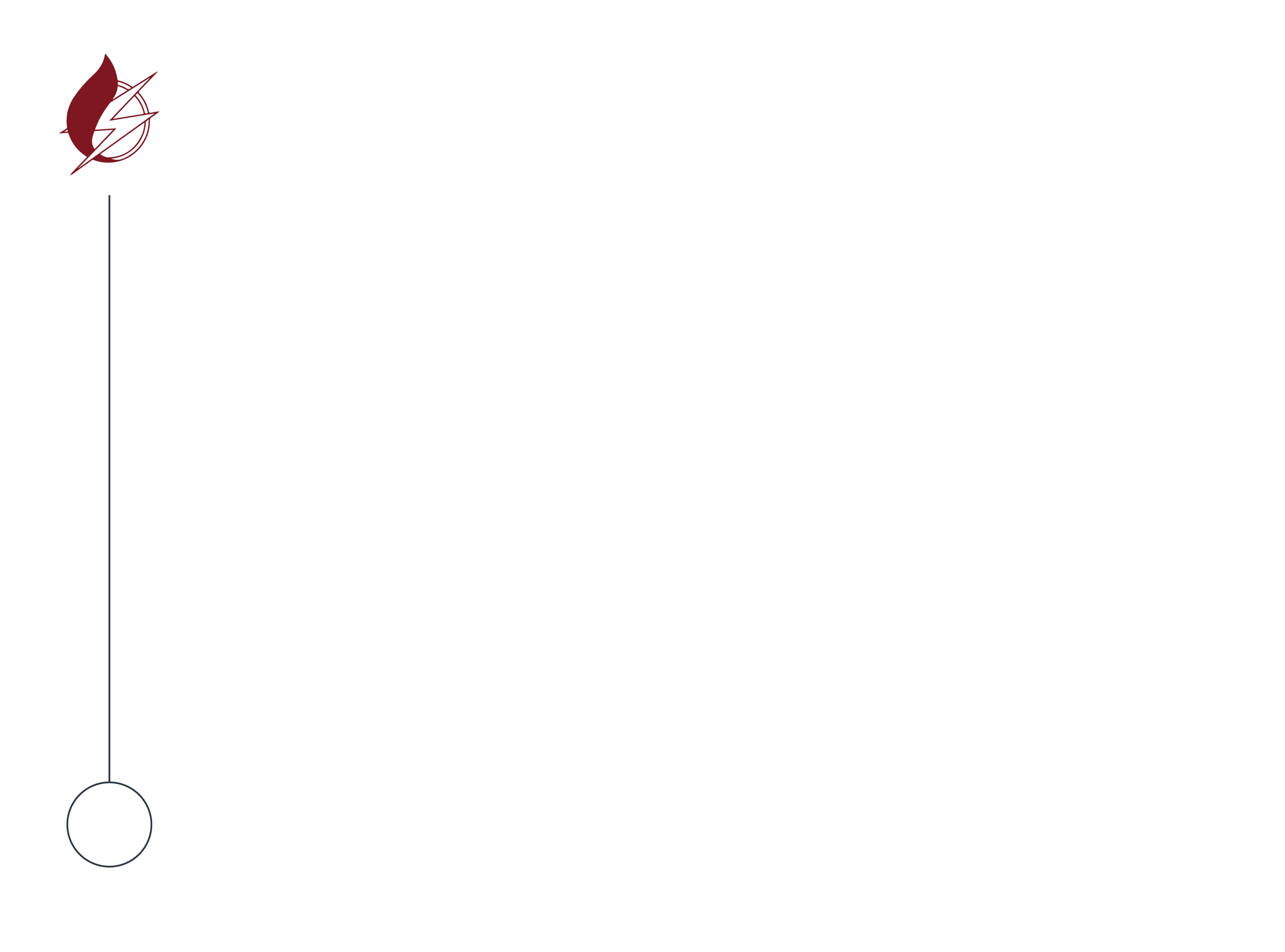 Гидравлическая промывка выполняется ежегодно после окончания отопительного периода.
Не реже 1 раза в 4 года необходимо проводить гидропневматическую промывку, акты о проведении которой должны храниться и предъявляться до следующей гидропневматической промывки
Перечисляются все системы, трубопроводы и оборудование, подвергшиеся промывке
При выполнении работ собственными силами акт подписывает должностное лицо организации, руководившее их проведением
Обязательно указывается наименование объекта и его адрес
Подписание акта представителем энергоснабжающей организации – обязательно!
При теплоснабжении от собственного теплоисточника акт подписывает должностное лицо организации, ответственное за эксплуатацию теплоисточника
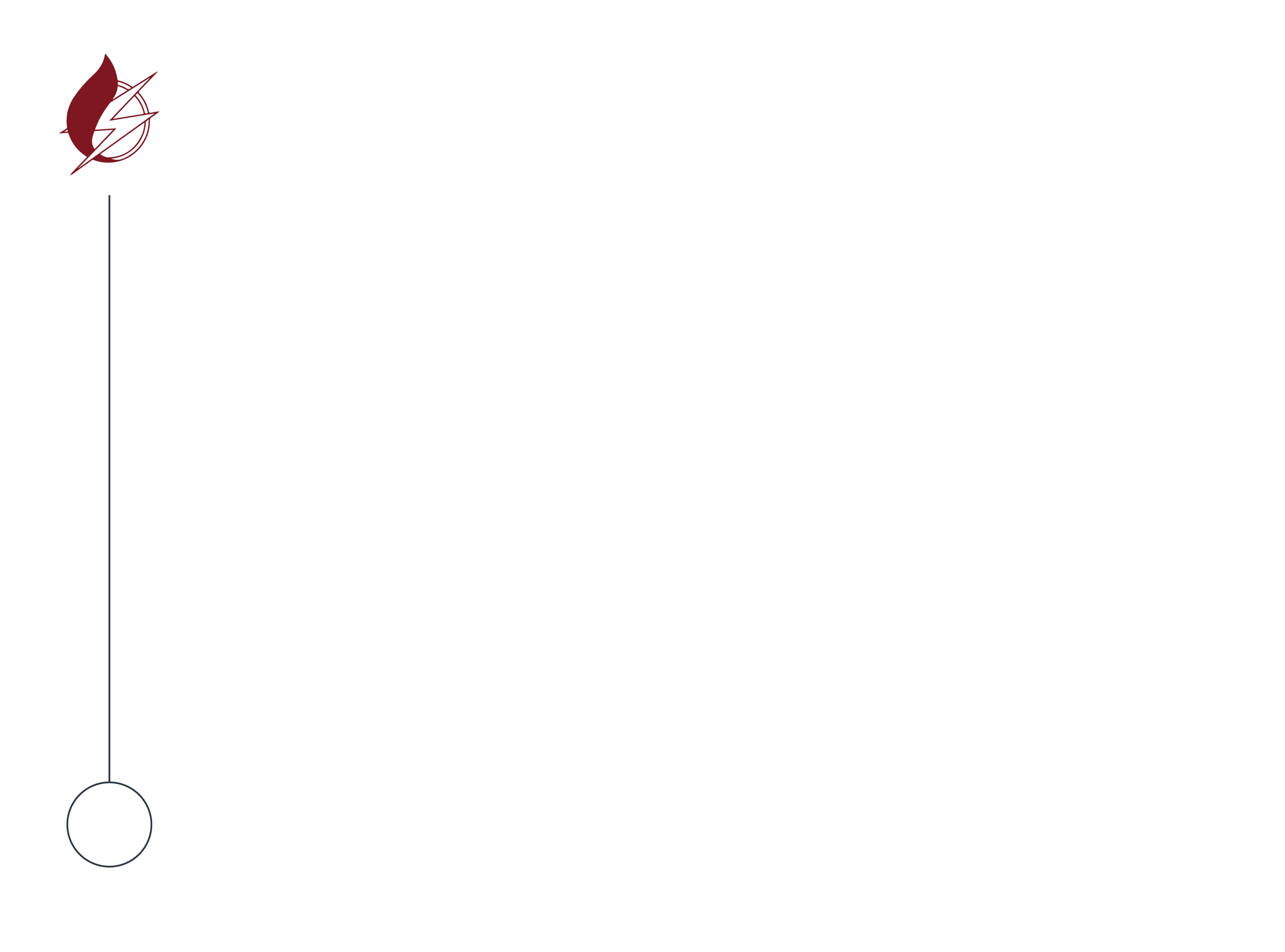 Оформляется на бланке организации
Лицо, ответственное за тепловое хозяйство организации (ее структурных подразделений), назначается из числа административно-технического персонала после прохождения указанным лицом проверки знаний по вопросам охраны труда в соответствии с требованиями пунктов 5.2 и 5.9 ТКП 458-2012 Правила технической эксплуатации теплоустановок и тепловых сетей потребителей.
Обязанности лица, ответственного за тепловое хозяйство потребителя, могут исполняться лицом из числа работников обслуживающей организации
Проверка знаний лица, ответственного за тепловое хозяйство организации, проводится в соответствии с требованиями раздела 5 ТКП 458-2012 Правила технической эксплуатации теплоустановок и тепловых сетей потребителей
Заполняется при заключении договора со специализированной организацией (в т.ч. индивидуальным предпринимателем), оказывающей услуги по обслуживанию теплоустановок и тепловых сетей. 
Обслуживающая организация (индивидуальный предприниматель) должна иметь персонал соответствующей квалификации, знающий обслуживаемое оборудование и схемы теплоснабжения обслуживаемых объектов
Указывается персонал организации (оперативный, оперативно-ремонтный, ремонтный), прошедший обучение, стажировку, инструктаж и проверку знаний по вопросам охраны труда (в соответствии с требованиями раздела 5 ТКП 458-2012 Правила технической эксплуатации теплоустановок и тепловых сетей потребителей), осуществляющий эксплуатацию теплоустановок и тепловых сетей.

В случае отсутствия в организации персонала, допущенного к эксплуатации теплоустановок и тепловых сетей, должен быть заключен договор со специализированной организацией (в т.ч. индивидуальным предпринимателем), оказывающей услуги по обслуживанию теплоустановок и тепловых сетей
Сведения об организации эксплуатации теплоустановок и тепловых сетей обновляются ежегодно при подготовке к ОЗП и должны быть актуальны в предстоящем отопительном сезоне
Прилагаются копии распорядительного документа о назначении лица, ответственного за тепловое хозяйство, документа, подтверждающего прохождение им проверки знаний, договора со специализированной организацией на обслуживание теплоустановок и тепловых сетей (при его наличии)
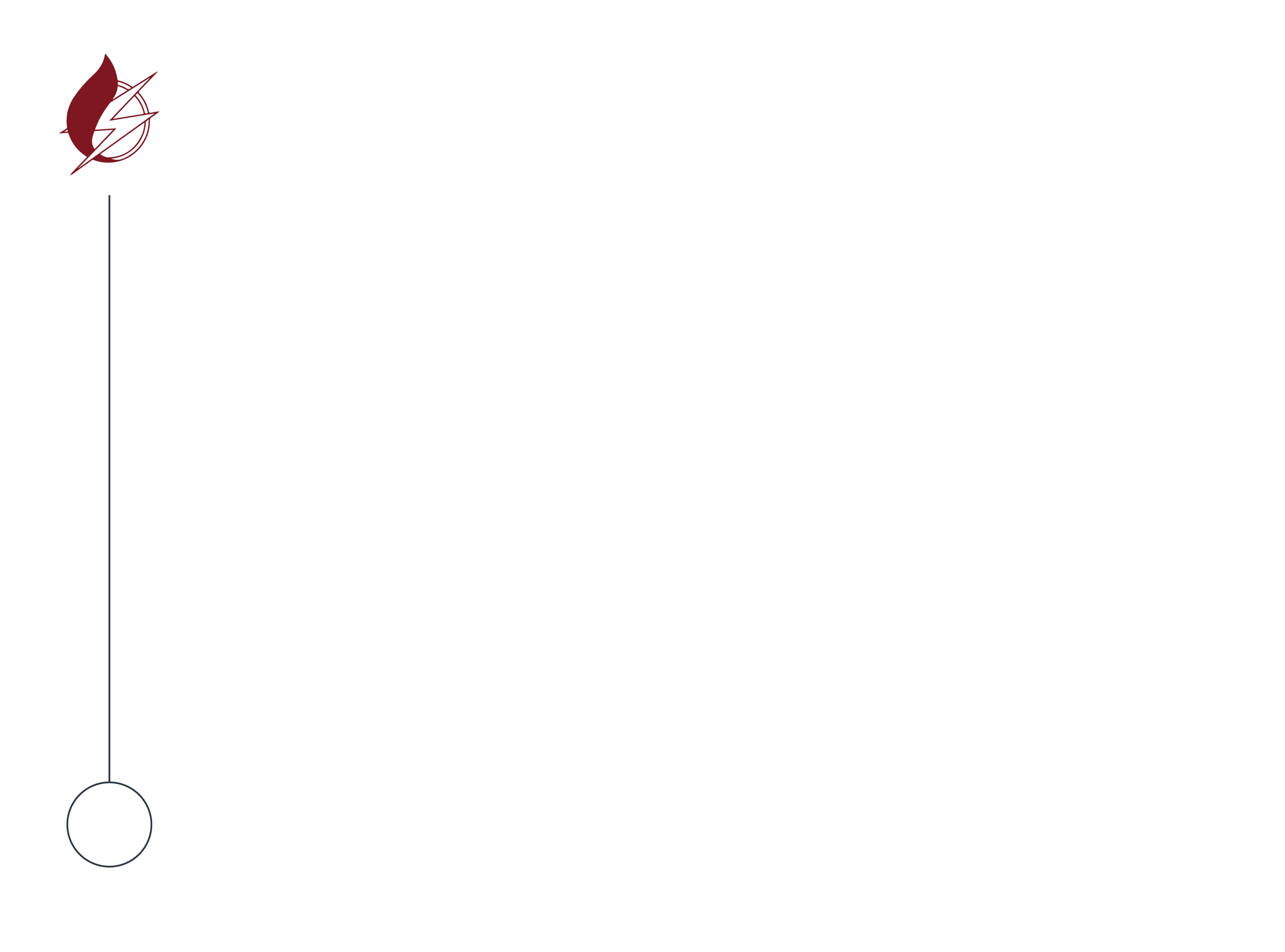 Указывается дата подписания акта председателем комиссии после окончания работы всей комиссии 
(в т.ч. после осмотра инспекторами Госэнергогазнадзора).
Указываются реквизиты распорядительного документа владельца теплоисточника о создании комиссии по проверке готовности теплоисточника и тепловых сетей к 
работе в ОЗП
Дата не может быть раньше даты, указанной в тексте
Заполняется после завершения работы всей комиссии (в т.ч. после осмотра инспекторами Госэнергогазнадзора)
Указывается количество листов документов, приложенных к акту (заключение Госпромнадзора или иной соответствующей организации – для поднадзорных им котельных или перечень замечаний с указанием сроков их устранения)
Заполняется после осуществления проверки (готовность/неготовность определяется комиссией с участием инспектора Госэнергогазнадзора)
Только
руководитель организации
Только должностные лица
Комиссия должна состоять не менее, чем из трех человек, в состав которой в обязательном порядке включаются: руководитель и другие ответственные должностные лица организации.
Состав комиссии должен строго соответствовать приказу, указанному выше в тексте. 
Наличие подписей всех членов комиссии – обязательно!
Участие в комиссии осуществляется по согласованию на основании письменной заявки в территориальный орган госэнергогазнадзора
Участие необходимо для теплоисточников, отапливающих жилищный фонд 
(кроме теплоисточников энергоснабжающих организаций, входящих в состав ГПО ”Белэнерго“, и теплоисточников, находящихся на обслуживании организаций, входящих в систему Министерства жилищно-коммунального хозяйства)
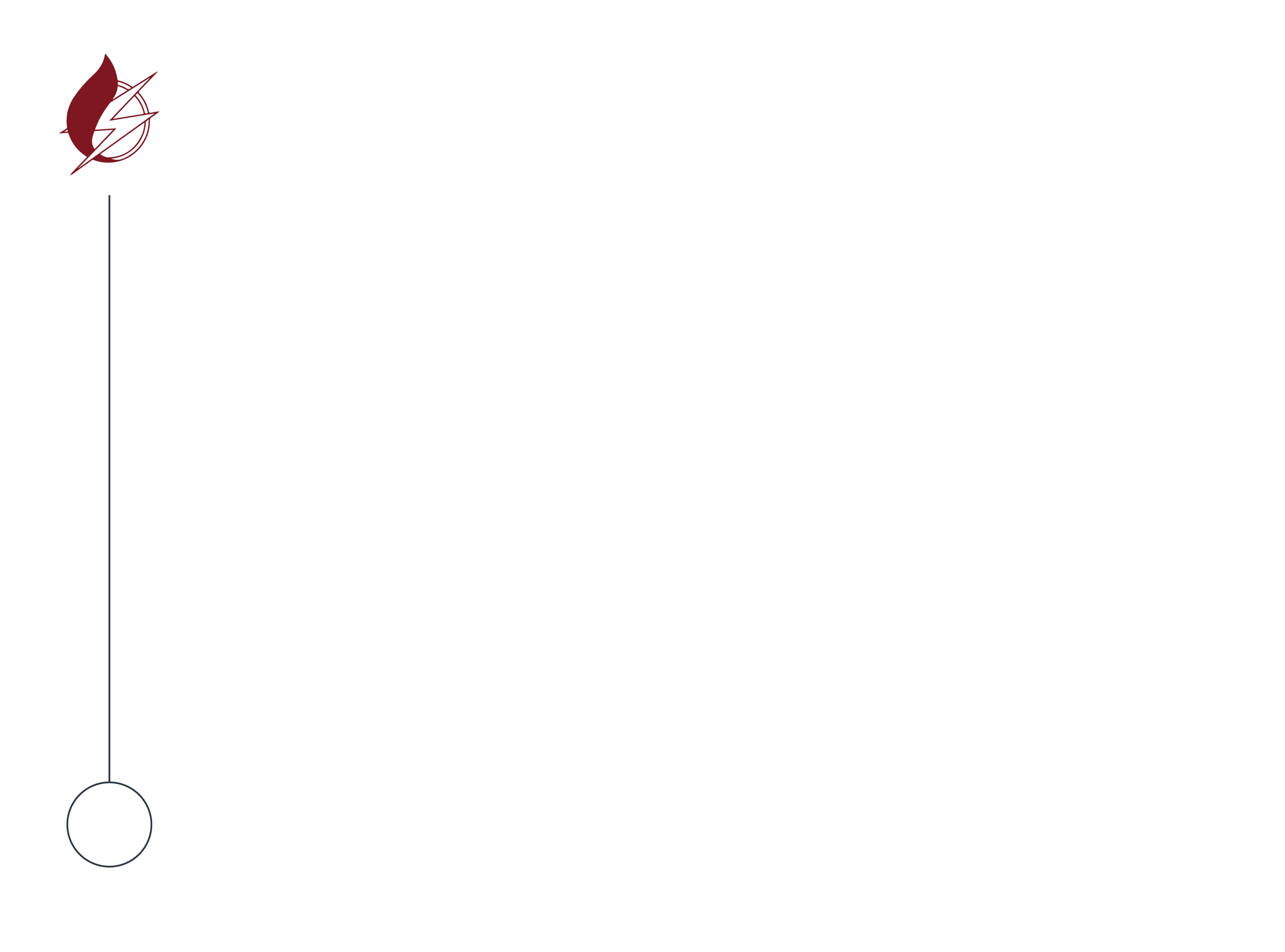 Подписывает руководитель организации, а в его отсутствие – лицо, исполняющее обязанности, с предоставлением документов, подтверждающих полномочия (доверенность, приказ о возложении обязанностей и т.п.)
Указывается количество листов документов, приложенных к паспорту готовности (акт проверки готовности, заключение Госпромнадзора или иной соответствующей организации – для поднадзорных им котельных )
Заполняется при регистрации паспорта готовности в органе госэнергогазнадзора
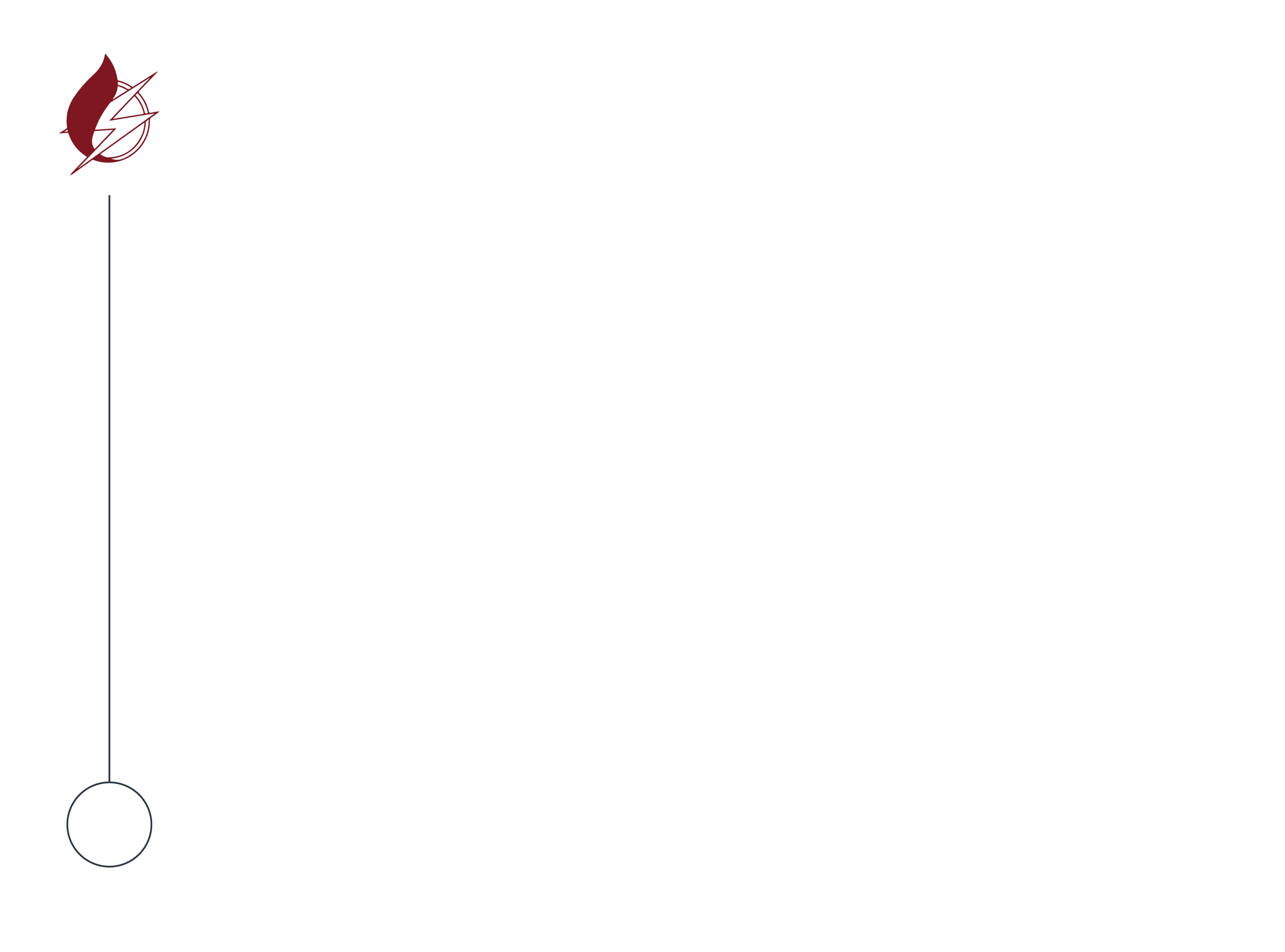 Указывается дата подписания акта председателем комиссии после окончания работы всей комиссии 
(в т.ч. после осмотра инспекторами Госэнергогазнадзора).
Указываются реквизиты распорядительного документа организации о создании комиссии по проверке выполнения условий готовности к 
работе в ОЗП
Дата не может быть раньше даты, указанной в тексте
Заполняется после завершения работы всей комиссии (в т.ч. после осмотра инспекторами Госэнергогазнадзора)
Указывается количество листов документов, приложенных к акту (перечень всех объектов, принадлежащих данной организации (по жилищному фонду – перечень жилых домов), а при наличии у комиссии замечаний – перечень замечаний с указанием сроков их устранения)
Заполняется после осуществления проверки (готовность / неготовность определяется комиссией с участием инспектора Госэнергогазнадзора)
Только
руководитель организации
Только должностные лица
Комиссия должна состоять не менее, чем из трех человек, в состав которой в обязательном порядке включаются: руководитель и другие ответственные должностные лица организации.
Состав комиссии должен строго соответствовать приказу, указанному выше в тексте. 
Наличие подписей всех членов комиссии – обязательно!
Участие в комиссии осуществляется по согласованию на основании письменной заявки в территориальный орган госэнергогазнадзора
Участие необходимо для жилищного фонда, не находящегося на обслуживании организаций, входящих в систему Министерства жилищно-коммунального хозяйства
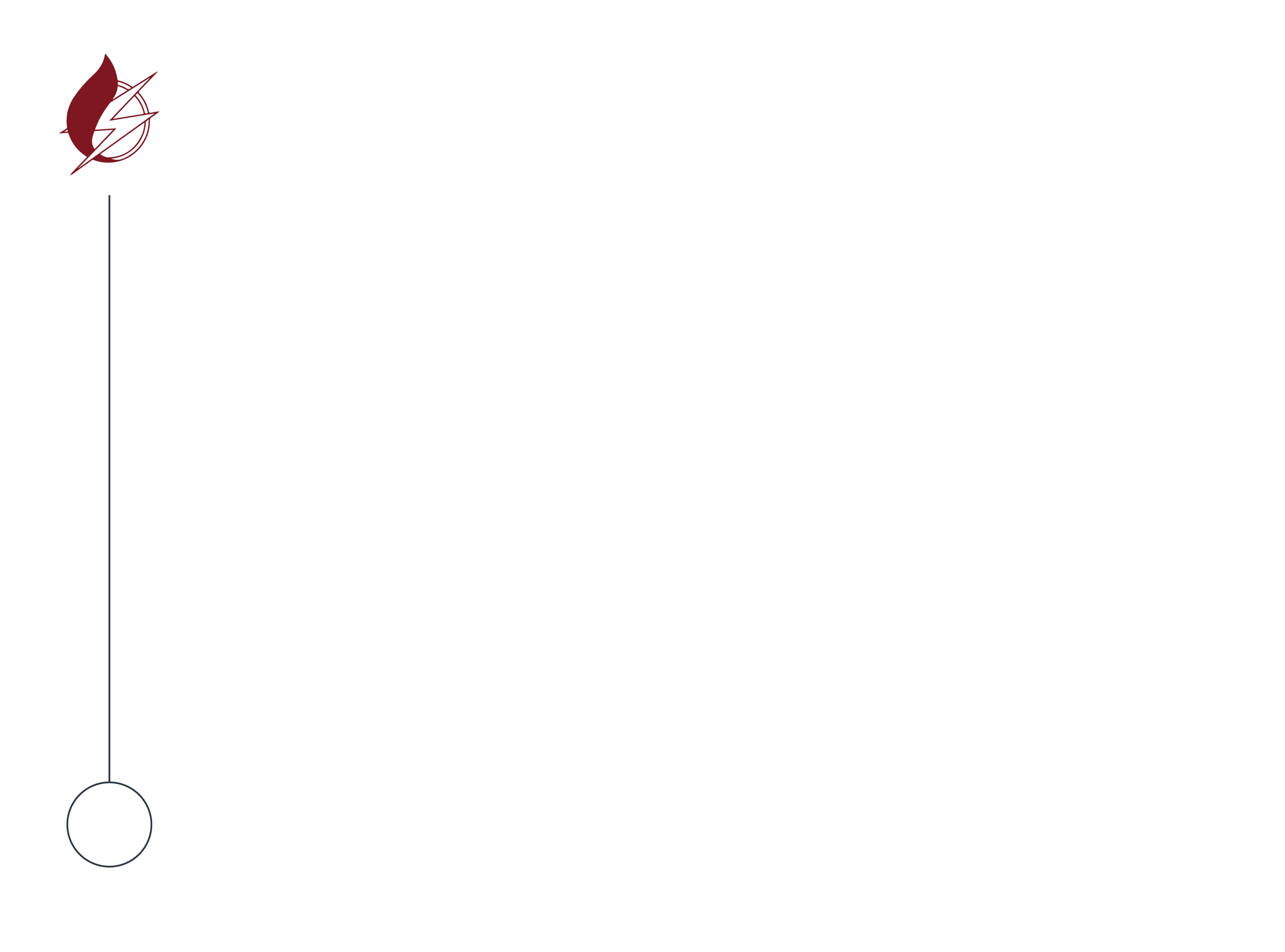 Указывается дата акта проверки готовности потребителя тепловой энергии к работе в ОЗП
Перечисляются все объекты организации, подготовленные к работе в ОЗП и предъявленные к осмотру комиссии
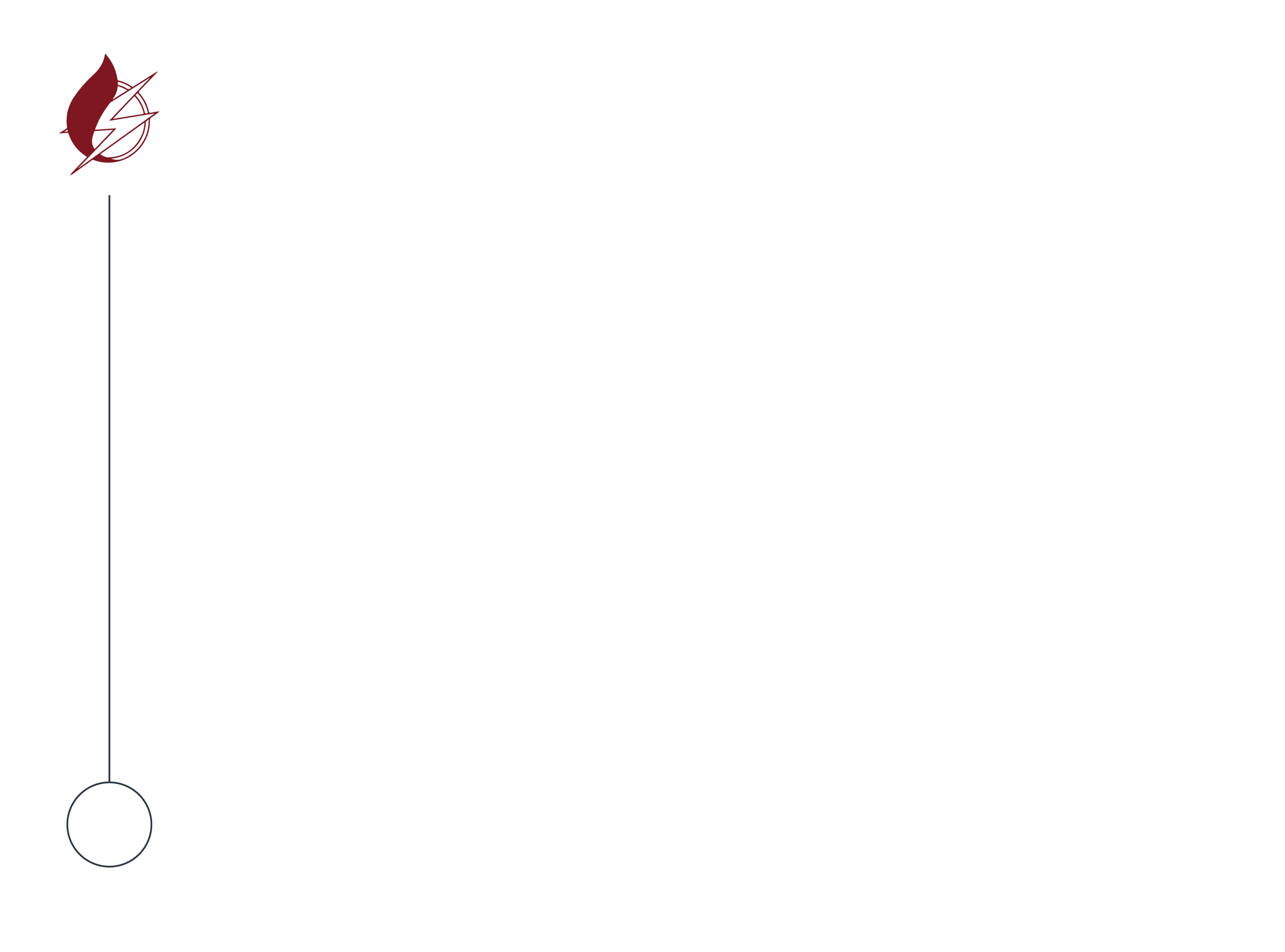 Подписывает руководитель организации, а в его отсутствие – лицо, исполняющее обязанности, с предоставлением документов, подтверждающих полномочия (доверенность, приказ о возложении обязанностей и т.п.)
Указывается количество листов документов, приложенных к паспорту готовности (акт проверки готовности, перечень подготовленных объектов организации)
Заполняется при регистрации паспорта готовности в органе госэнергогазнадзора